Unilateralism and multilateralism. Extraterritorial reach of EU measures
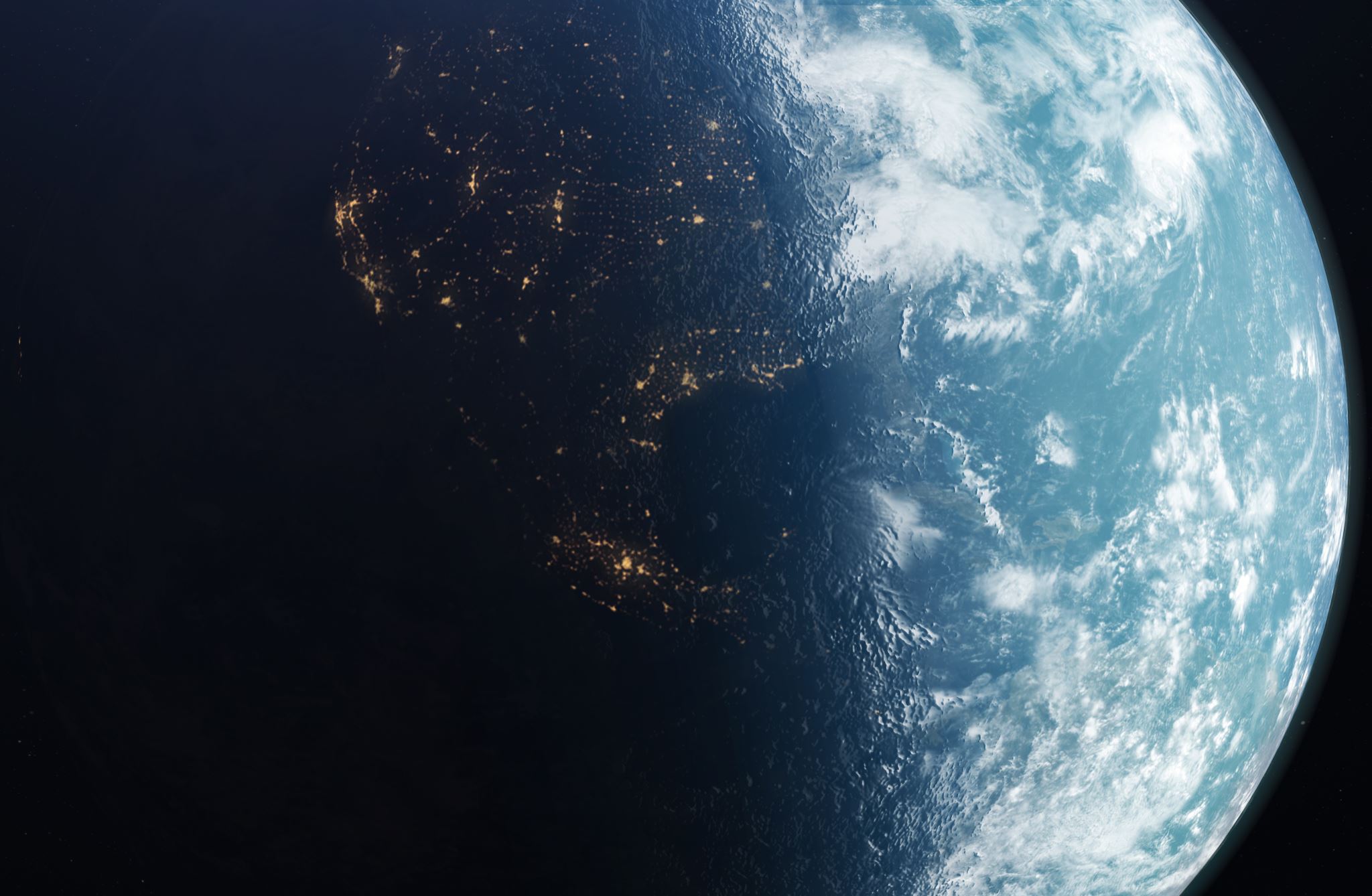 Objectives of EU unilateral action
1. spreading its values in third countries

Leveling the playing field in the globalised world
Methods
A) positive and negative conditionality (GSP)
B) trade bans (Torture and death penalty, seal products)
C) certification schemes (diamonds, timber, fishery products)
D) due diligence requirements (minerals, timber, deforestation)
D) non binding, comprehensive cooperation (garment industry in Bangladesh)
Problem of extraterritoriality in international environmental law
1. Transboundary impact of environmental damage

2. Discussed possibility for States to unilaterally adopt measures which involve some kind of transboundary application in order to prevent harm to the envoronment
Environmental protection and extraterritoriality
Trail Smelter case, arbitral decision, 1938 and 1941
«no State has the right to use or permit the use of its territory in such a manner as to cause injury by fumes in or to the territory of another or the properties or persons therein, when the case is of serious consequences and the injury is established by clear and convincing evidence»
Sovereign rights of states vs. environmental protection
Jurisdiction in international law
Jurisdiction in international law
Sovereign equality of states 
Prohibition of interferences in the domestic affairs of other states
Territorial dimension of jurisdiction
Lotus Case, 1927:

A State may exercise jurisdiction within its territory with respect to persons, property or acts outside its territory, within the limits of international law permissive rules
A State may not exercise jurisdition outside its territory
Territorial dimension of jurisdiction
Meaningful connection or genuine link between the persons or conduct and the state
Universal jurisdiction (international crimes)
Society without boundaries
Relations that are deteriitorialized and delocalized,
Internet-based transactions
Prrotection of the environment
Climate change
Human rights
Extraterritoriality and WTO rules
Territorial nexus between the State and the object it intends to regulate
PPMs: process and production method

1) U.S. Tuna (Mexico), 1991
2) U.S. Tuna II (EEC), 1994
3) U.S. Shrimps, 1998
Tuna I
Tuna I Mexico, 1991
The U.S. had no jurisdiction to enact measures aimed at protecting animals outside its jurisdiction (Article XX, b)
Tuna I
«If the extraterritorial interpretation of Article XX (g) suggested by the United States were accepred, each contracting party could unilaterally determine the conservation policies (of exhaustible natural resources) from which other contracting parties could not deviate without jeopardising their rights under the General Agreement»
Tuna II – eec, 1994
The GATT does not exclude measures adopted with respect to things located, or actions occurring, outside the territorial jurisdiction of the party taking the measure (case of products of prison labos, Article XX, e) 

But it prohibits measures that force other countries to change their policies within their jurisdiction, including their conservation policies.
Shrimps-turtles - 1998
Measures aimed at encouraging States to use turtle excluder devices while fishing for shrimps are not inconsistent with GATT because sea turtles are migratory animals that spend part of their lives in waters under U.S. jurisdiction.

In this case, according to the panel, there is a territorial nexus
EU-Seal Regime case
«the EU Seal Regime is designed to address seal hunting activities occurring within and outside the Community and the seal welfare concerns of citizens and consumers in EU Member States».
Therefore, there is no need to address the jurisdiction issue in this case.
EC-Tariff Preference case
«the policy reflected in the Drugs arrangements is not one designed for the purpose of protecting human life or health in the European Communities and therefore the Drugs Arrangements are not a measure for the purpose of protecting human life or health under Article XX(b) of GATT1994».
Lack of territorial connection – inconsistency of the measure with the GATT.
EU’s jurisdiction
1. Territorial: territories, territorial waters and airspaces of the Member States, including their overseas territories (Article 355 TFEU).
Internal rules on the distribution of competences between the EU and the Member States.
EU’s extraterritorial jurisdiction
2012 Amicus Curiae Brief to the U.S. Supreme Court in the Kiobel case on the application of the Alien Tort Statute against Shell for facts occurred in Nigeria in the 1990s. 
The EU recalled the traditional grounds for extraterritorial jurisdiction under international law:
Nationality
Protection of security intereste of the State of fundamental importance
Universal jurisdiction over international crimes for which the States with a nexus to the case are unwilling or unable to proceed
EU’s extraterritorial jurisdiction
Antitrust law and «implementation theory»: the Union can address anti-competitive conduct decided abroad whenever the conduct is implemented inside the Union and produces its anti-competitive effects there.
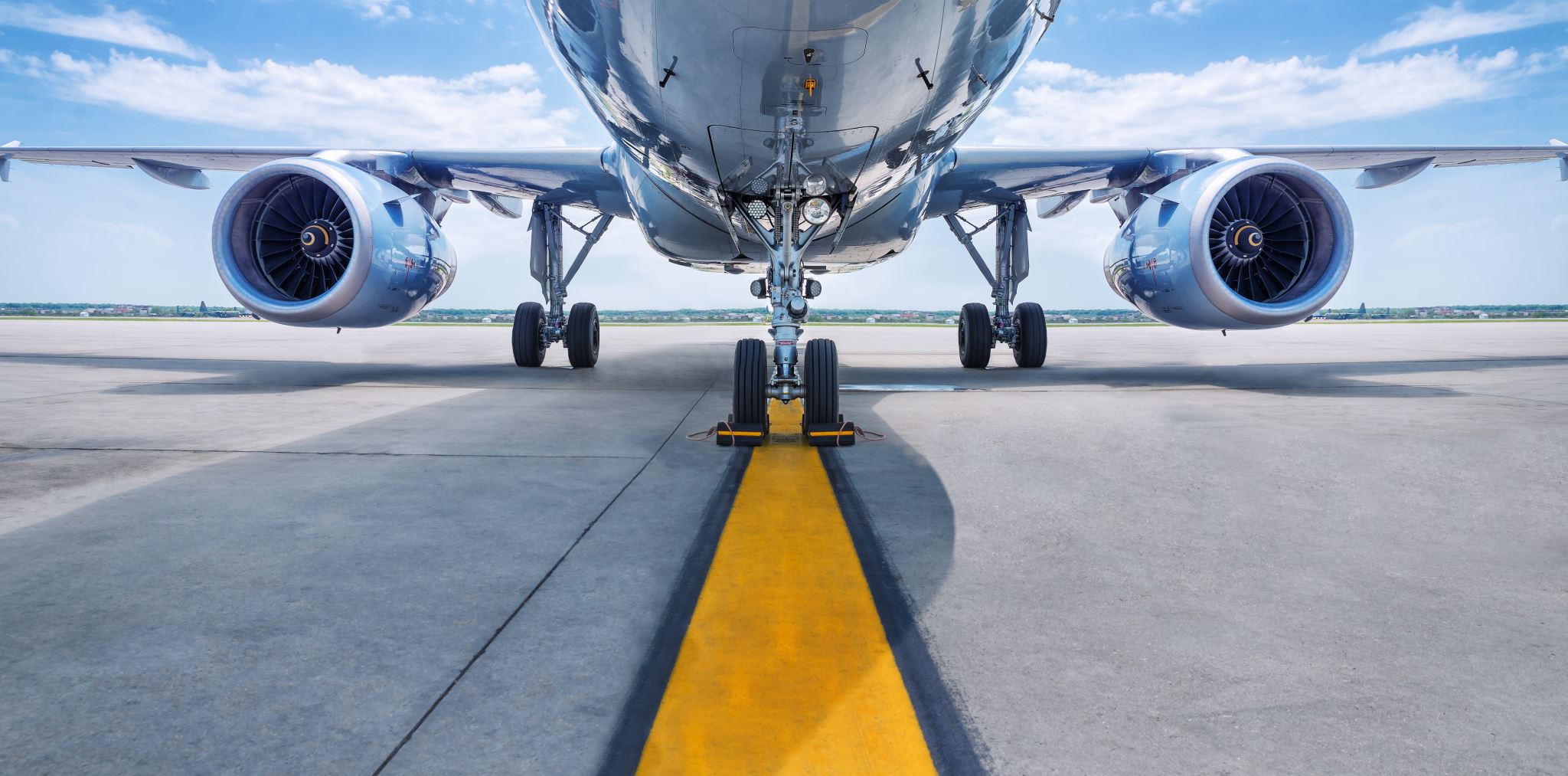 The ATAA-Air Transport Association of America case (2011)
Case against a 2008 directive which extended the EU emission trading scheme to flights taking off from or landing in EU airports.
2016 the EU limited the geographic scope of the directive to intra Europe flights following an ICAO decision requiring airlines to monitor their CO2 emissions.
Territorial link: the presence of aircraft in EU’s airports: the location where the rules are enforced, not what has happened, and where, before enforcement.
The ATAA-Air Transport Association of America case (2011)
Operators who want to have access to the EU market must comply with EU legislation on environmental protection (condition for market access)
Effects criterion, based on trans-boundary character of air pollution
International standards (UNFCCC and Kyoto Protocol)
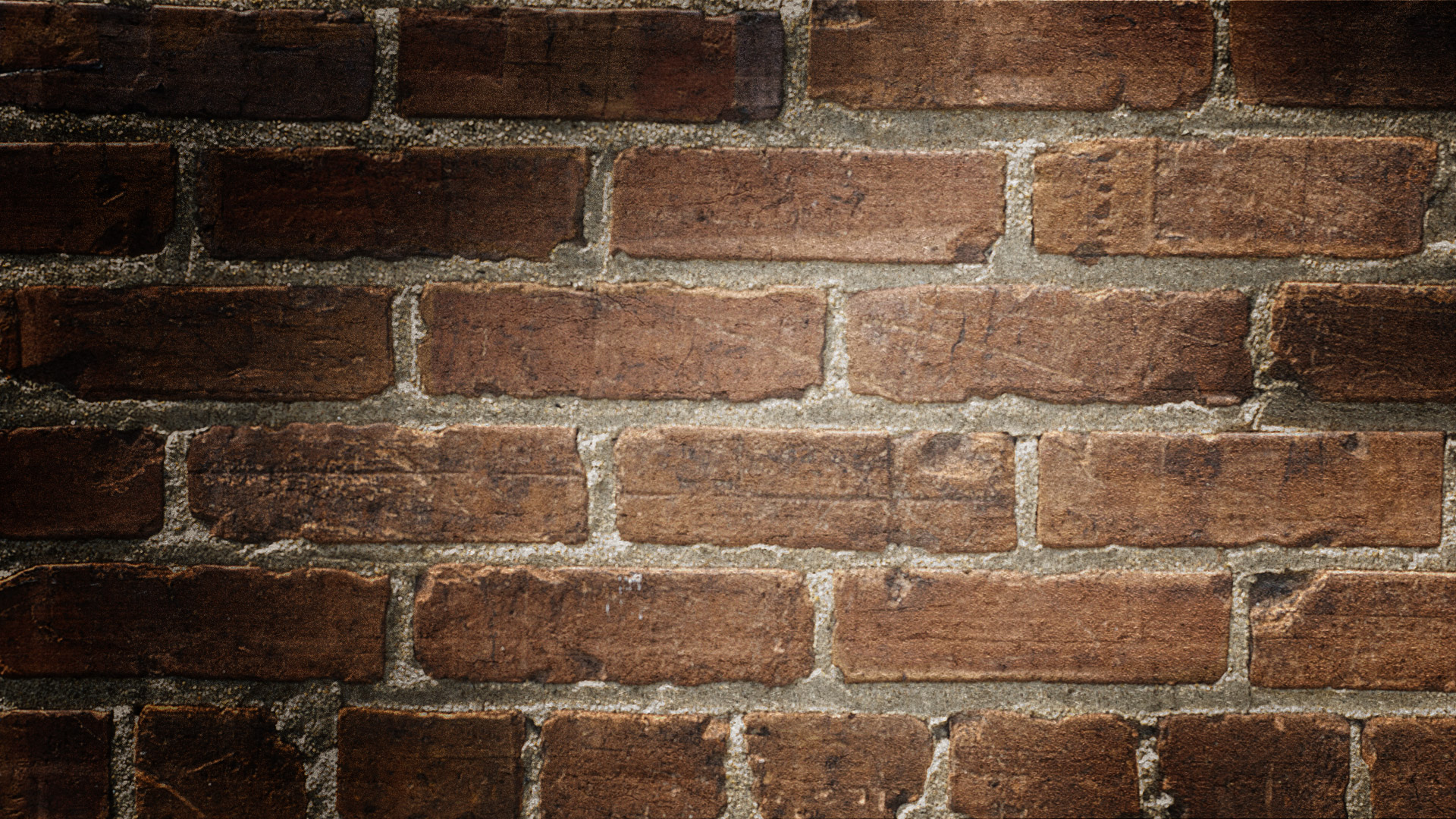 Extraterritorial effect
1. no extraterritorial effect: market access measures are applied WITHIN the territory
2. Extraterritorial effect: 
A) Process and production methos measures (core labor standards, child labor, production that causes deforestation or pollution)
B) product-based measures (ivory, wildlife, conflict diamonds or minerals)
C) boycotts (goods from a company or State that violates human rights)
All these are market access measures that have the objective of changing the behavior of States or economic operators--- territorial extension (a territorial nexus exists, but conduct or circumstances abroad affect the regulation
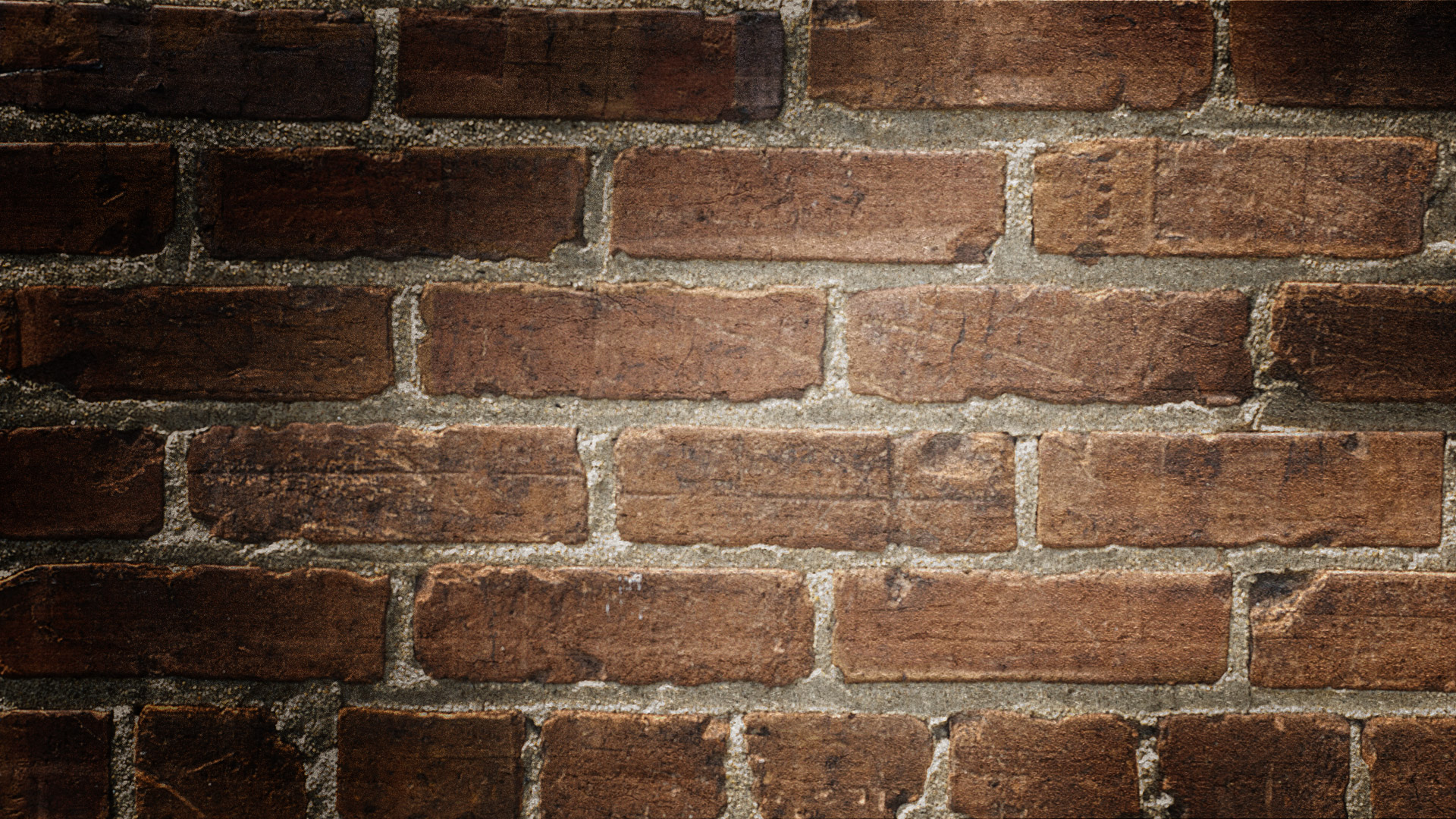 Moral imperialism?
A) extraterritorial impact and territorial nexus (Article XX GATT)
B) global interests – environment, climate human rights as shared interests and common heritage of the international community
C) unilateralism – Principle 12 of the Rio Declaration: «unilateral actions to deal with environmental challenges outside the jurisdiction of the importing country should be avoided. Environmental measures addressing transboundary or global environmental problems should, as far as possible, be based on an international consensus»
Multilateralism – unilateral measures as last resort
Unilateral measures as a way to level the playing field with foreign competitors